PŘÍRODNÍ POLYMERY
RNDr. Ladislav Pospíšil, CSc.
UČO:29716
24. 9. 2015
PŘÍRODNÍ POLYMERY PŘF MU  1 2015
1
Kdo jsem a odkud přicházím
Od 1. 10. 1974 do  31. 12. 2015
POLYMER INSTITUTE BRNO, spol. s r.o. 
GASCONTROL PLAST  a.s.,Havířov
pospisil@gascontrolplast.cz 
Soukromá firma
24. 9. 2015
PŘÍRODNÍ POLYMERY PŘF MU  1 2015
2
Předmět kurzu je:
Předmět poskytne studentům základní přehled o přírodních polymerních materiálech využitelných pro aplikace v chemii konzervátora a restaurátora i jiných oblastech chemie polymerů, o jejich historii a současnosti. 
Studenti budou schopni vybrat vhodné polymerní materiály, případně jejich kombinace pro aplikace v chemii konzervátora a restaurátora i jiných oblastech chemie polymerů. 
Porozumět chemickým reakcím přírodních polymerů a chápat jejich vliv na vlastnosti takto modifikovaných přírodních polymerů.
Seznámit studenty i s průmyslovým zpracováním přírodních polymerů. 
Pochopit rozdíly mezi přírodními a syntetickými polymery.
Být schopen samostatně analyzovat roli přírodních polymerů v současném světě.
Podnítit v studentech zájem o další studium chemie přírodních polymerů.
Schopnost samostatného doplňování znalostí v oboru.
24. 9. 2015
PŘÍRODNÍ POLYMERY PŘF MU  1 2015
3
Jak zařadit tuto přednášku do souvislosti s další výukou a specializací?
Makromolekulární chemie -  základní přednáška (zdroj poznání > obecná učebnice)
Přírodní polymery > rozvinutí a doplnění jedné přednášky základní (zdroj poznání > specializovaná učebnice)
Sacharidy > specializace na určitou chemickou oblast (zdroj poznání > monografie)
Mono a disacharidy > zúžení specializace (zdroj poznání > specializovaná monografie)
Analytika monosacharidů > úzká specializace (zdroj poznání > velmi specializovaná monografie)
HPLC sacharidů > velmi úzká specializace (zdroj poznání >původní literatura v časopisech)
24. 9. 2015
PŘÍRODNÍ POLYMERY PŘF MU  1 2015
4
Časový plán
24. 9. 2015
PŘÍRODNÍ POLYMERY PŘF MU  1 2015
5
Systém studia
Přednášky budou vloženy do informačního systému
Zkouška jen písemná
TERMÍNY zkoušky – dle dohody
24. 9. 2015
PŘÍRODNÍ POLYMERY PŘF MU  1 2015
6
E - LEARNING
24. 9. 2015
PŘÍRODNÍ POLYMERY PŘF MU  1 2015
7
Výuka předmětu PŘÍRODNÍ POLYMERY na MU a na jiných školách (není úplným výčtem)
PŘÍRODNÍ POLYMERY PŘF MU  1 2015
24. 9. 2015
8
Výuka předmětu PŘÍRODNÍ POLYMERY na MU a na jiných školách (POKRAČOVÁNÍ)
PŘÍRODNÍ POLYMERY PŘF MU  1 2015
24. 9. 2015
9
Výuka předmětu PŘÍRODNÍ POLYMERY (LÁTKY) na MU
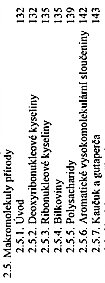 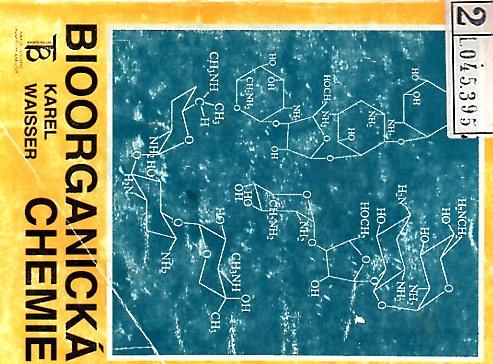 PŘÍRODNÍ POLYMERY PŘF MU  1 2015
24. 9. 2015
10
Inženýrské specializace v oblasti přírodních polymerů
PŘÍRODNÍ POLYMERY PŘF MU  1 2015
24. 9. 2015
11
BiomasaBiomasa je souhrn látek tvořících těla všech organismů, jak rostlin, bakterií, sinic a hub, tak i živočichů. Tímto pojmem často označujeme rostlinnou biomasu využitelnou pro energetické účely. Energie biomasy má svůj prapůvod ve slunečním záření a fotosyntéze, proto se jedná o obnovitelný zdroj energie.Celková hmotnost biomasy je obvykle stanovena vážením, popřípadě též odhadem z objemu nebo délky těla. U čerstvě nalovených organismů je stanovena živá nebo čerstvá biomasa. Přesnější je stanovení biomasy suché (sušiny) a sušiny bez popelovin. Energetická hodnota biomasy je stanovena buď spálením v joulometru, nebo na základě podílu proteinů, cukrů a tuků.
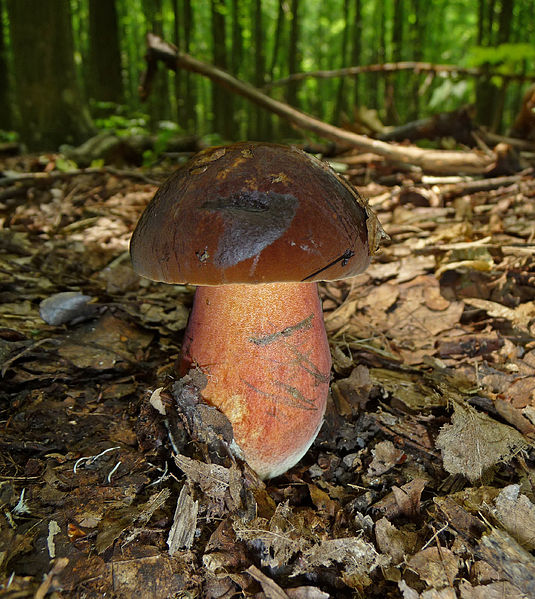 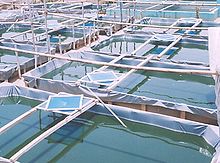 24. 9. 2015
PŘÍRODNÍ POLYMERY PŘF MU  1 2015
12
Doporučená literatura – nespecializované učebnice
Předmět nemá žádné tzv. PREREQUISITIES
J. Mleziva, J. Šňupárek: POLYMERY  výroba, struktura, vlastnosti a použití (kapitola 21: Celulosa a její deriváty)
J. Mleziva, J. Kálal: Základy makromolekulární chemie (kapitola 6: Přírodní polymery)
J. McMurry: Organická chemie (kapitola 25: Biomolekuly: Sacharidy, kapitola 26: Biomolekuly:Aminokyseliny, peptidy a bílkoviny, kapitola 27: Biomolekuly:Lipidy)
24. 9. 2015
PŘÍRODNÍ POLYMERY PŘF MU  1 2015
13
Nově sehnaná literatura
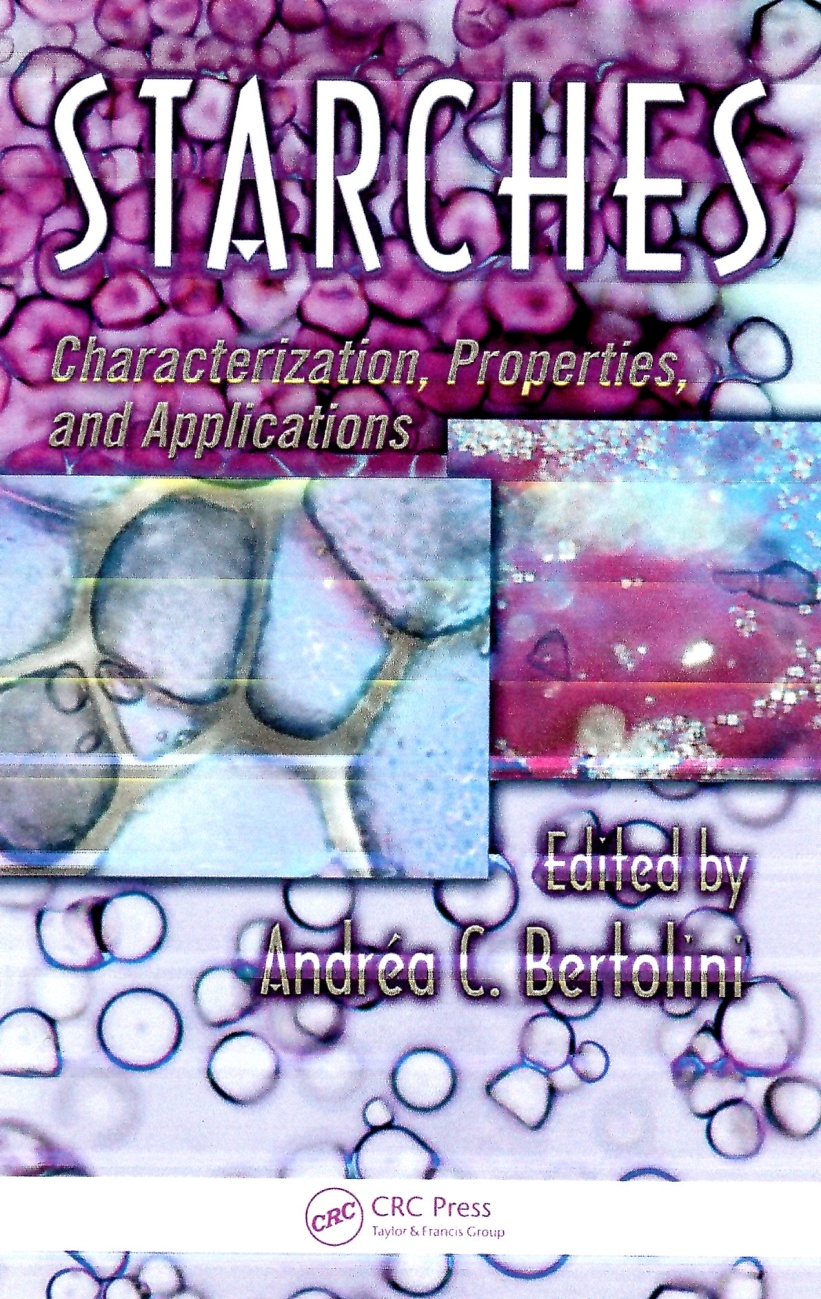 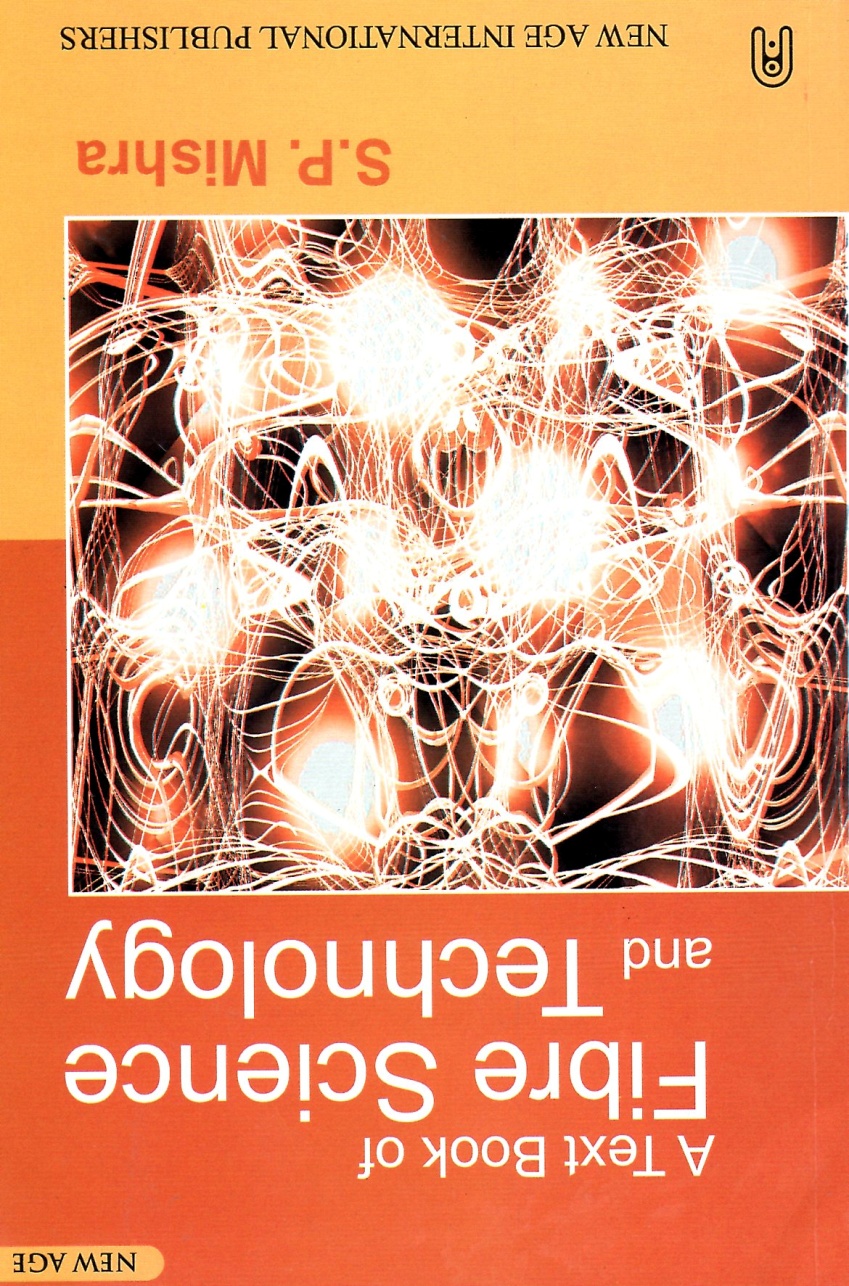 24. 9. 2015
PŘÍRODNÍ POLYMERY PŘF MU  1 2015
14
V češtině a slovenštině asi jediná literatura věnovaná výhradně PŘÍRODNÍM POLYMERŮM, ale nedostupná
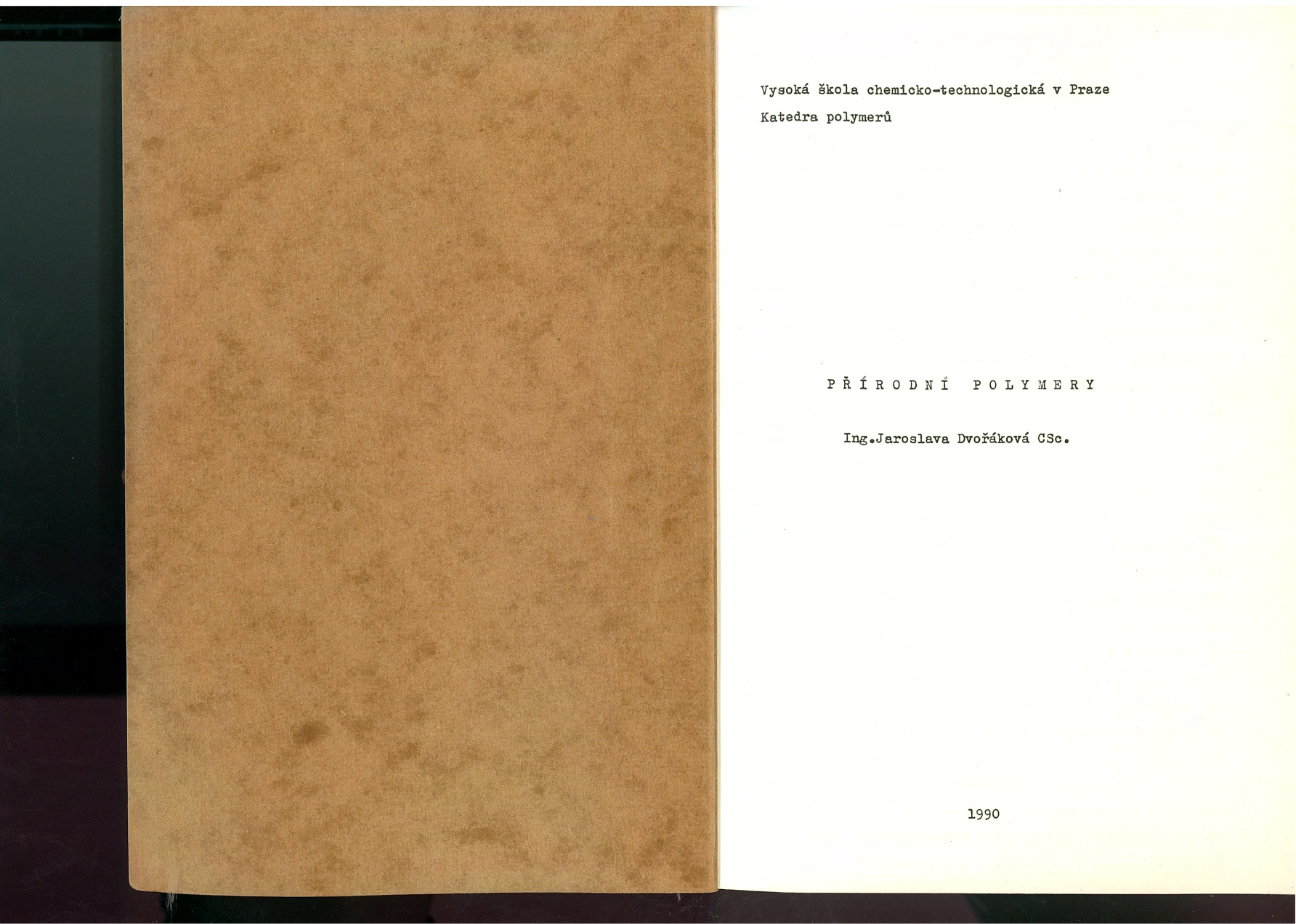 24. 9. 2015
PŘÍRODNÍ POLYMERY PŘF MU  1 2015
15
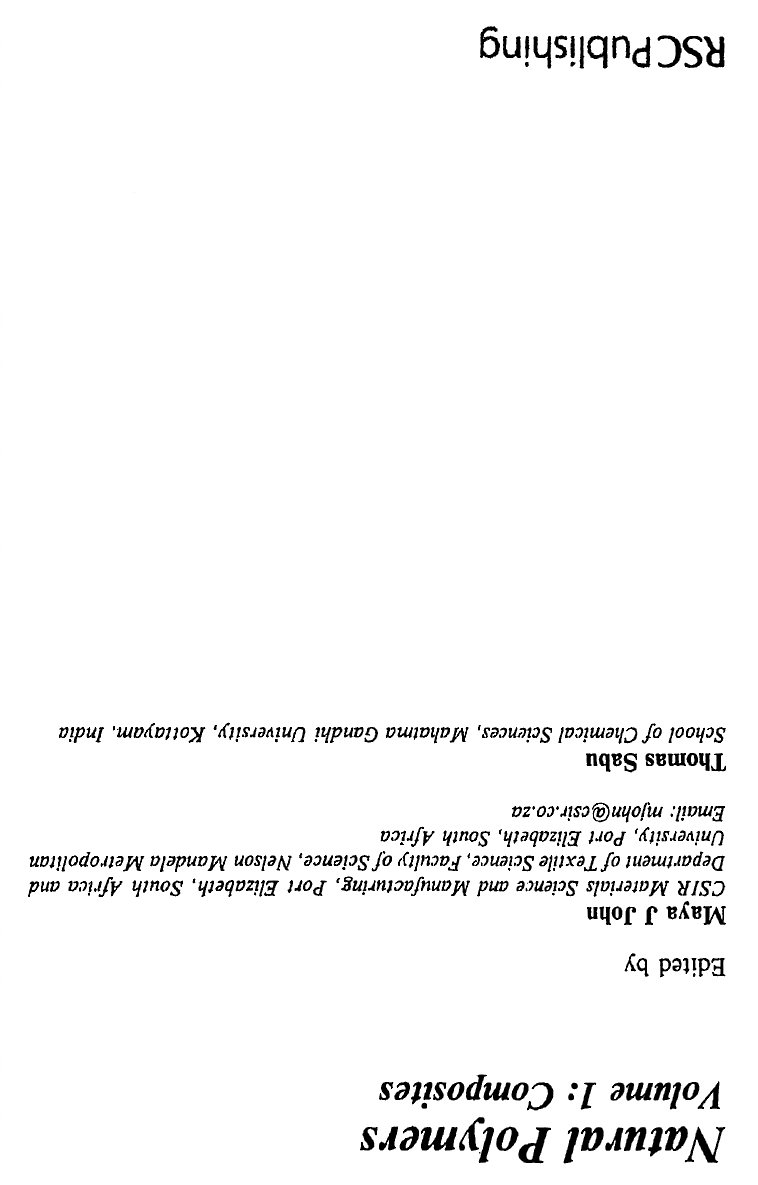 RSC Green Chemistry No. 16
Natural Polymers, Volume 1: Composites
Edited by Maya J John and Thomas Sabu
© The Royal Society of Chemistry 2012
Published by the Royal Society of Chemistry, www.rsc.org
Tuto skutečně moderní knihu se podařilo s prof. Příhodou zakoupit
24. 9. 2015
PŘÍRODNÍ POLYMERY PŘF MU  1 2015
16
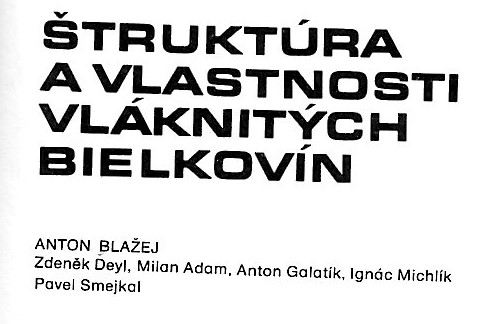 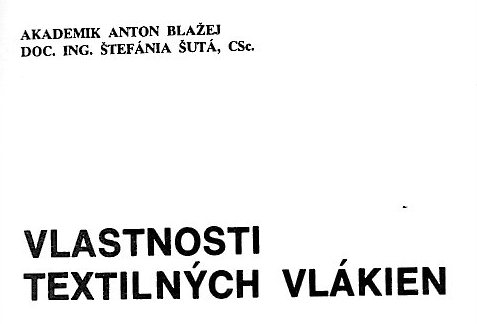 24. 9. 2015
PŘÍRODNÍ POLYMERY PŘF MU  1 2015
17
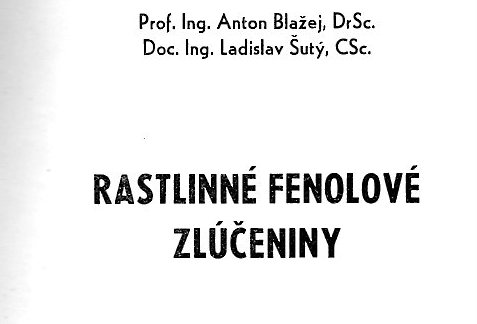 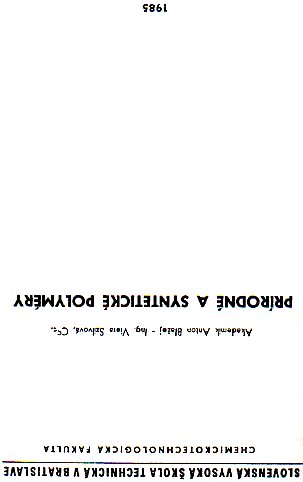 24. 9. 2015
PŘÍRODNÍ POLYMERY PŘF MU  1 2015
18
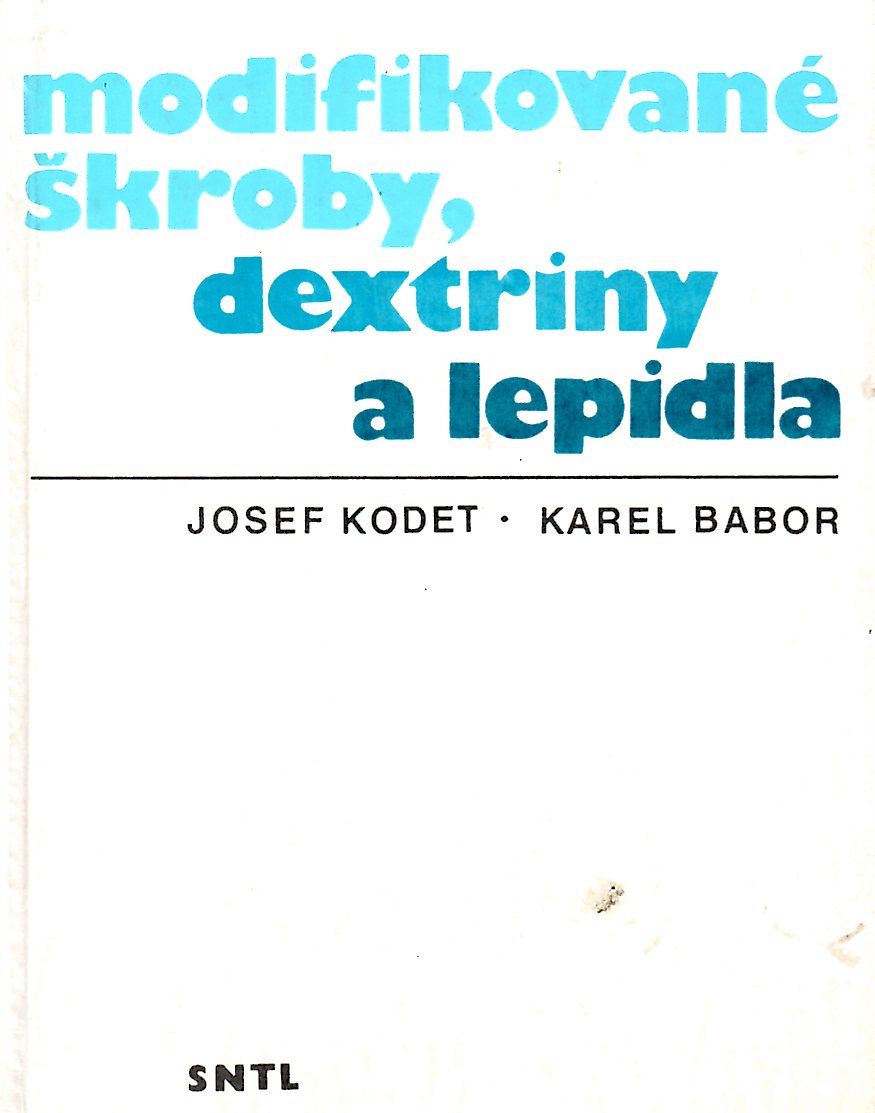 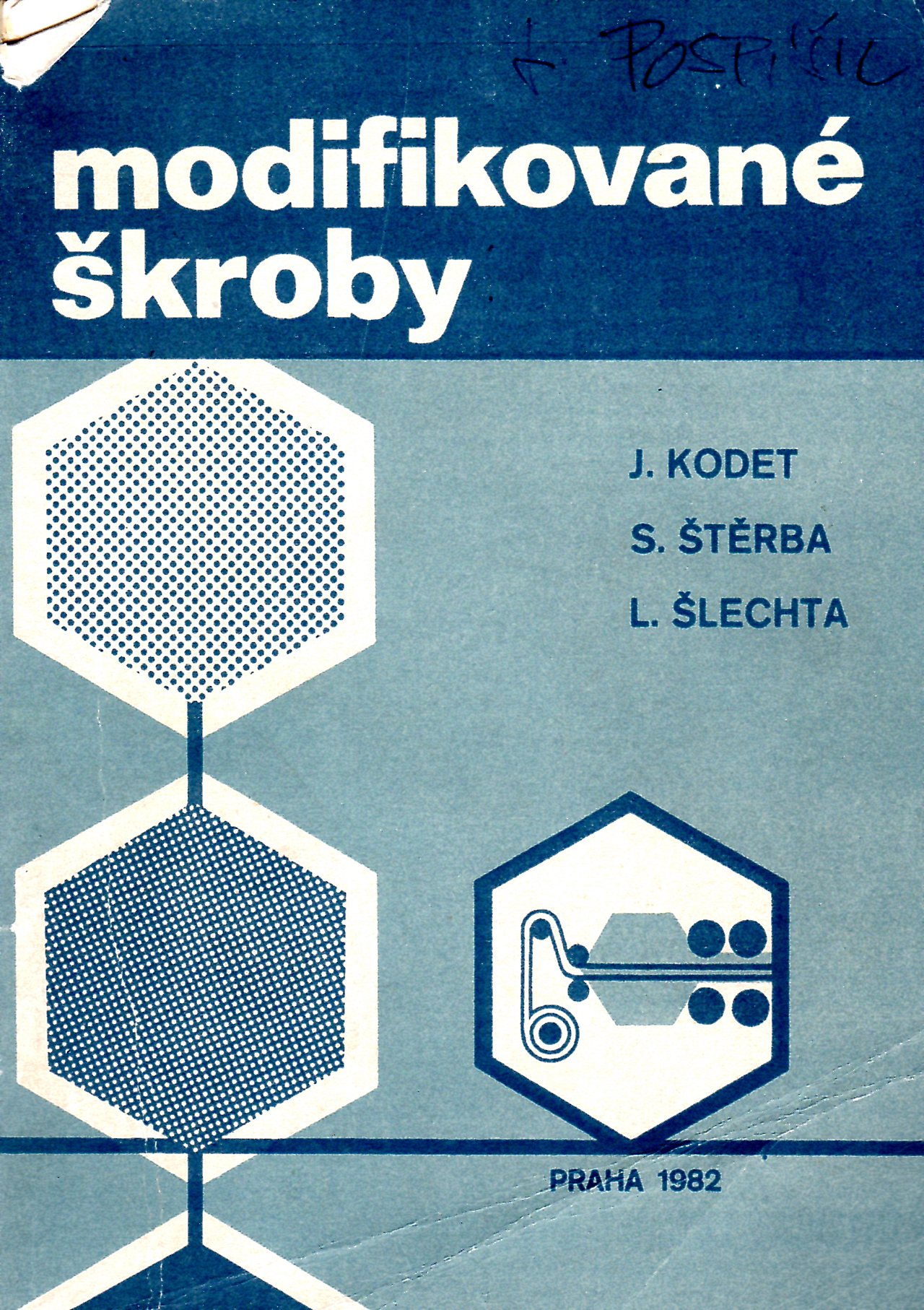 24. 9. 2015
PŘÍRODNÍ POLYMERY PŘF MU  1 2015
19
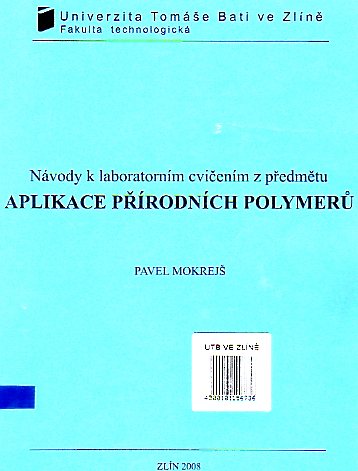 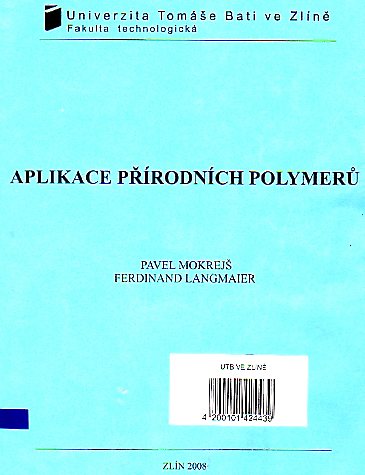 24. 9. 2015
PŘÍRODNÍ POLYMERY PŘF MU  1 2015
20
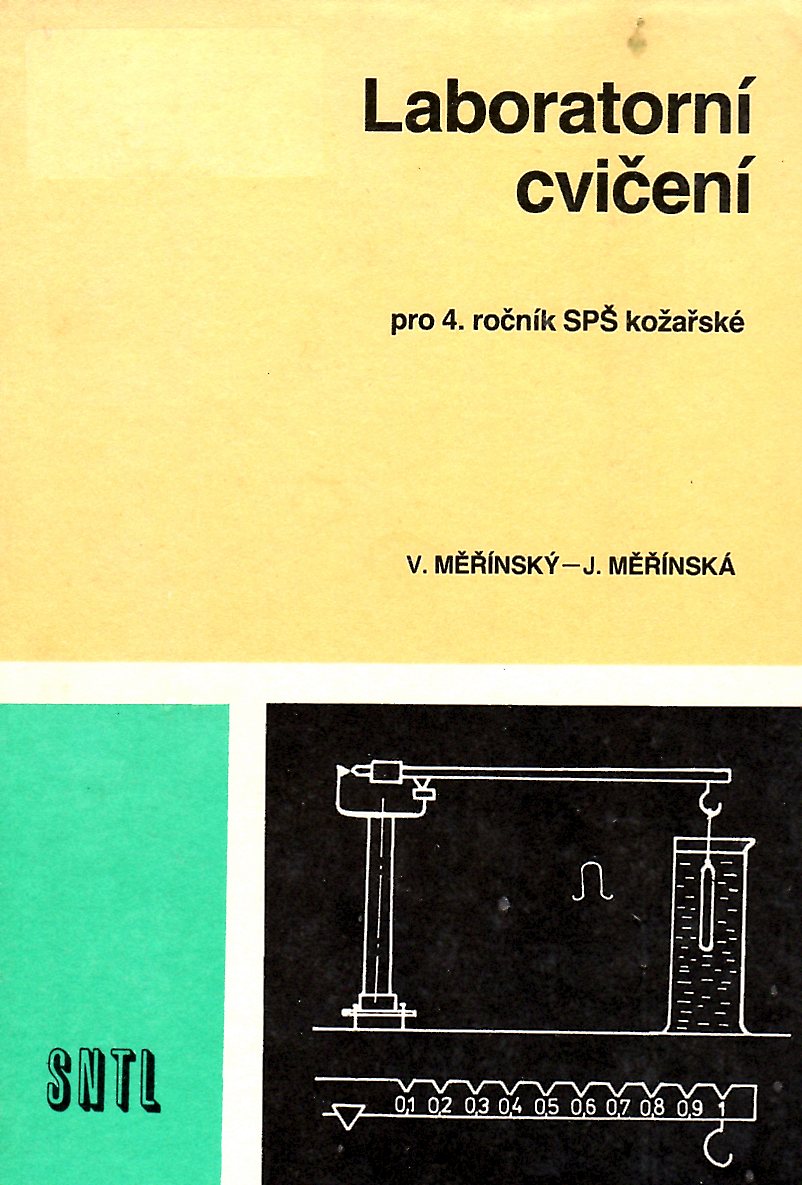 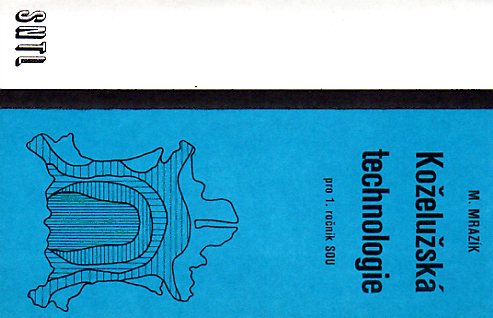 24. 9. 2015
PŘÍRODNÍ POLYMERY PŘF MU  1 2015
21
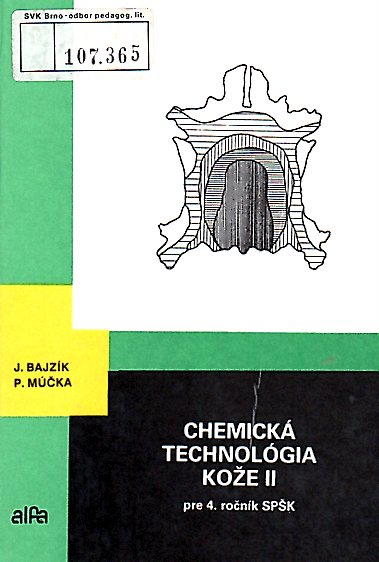 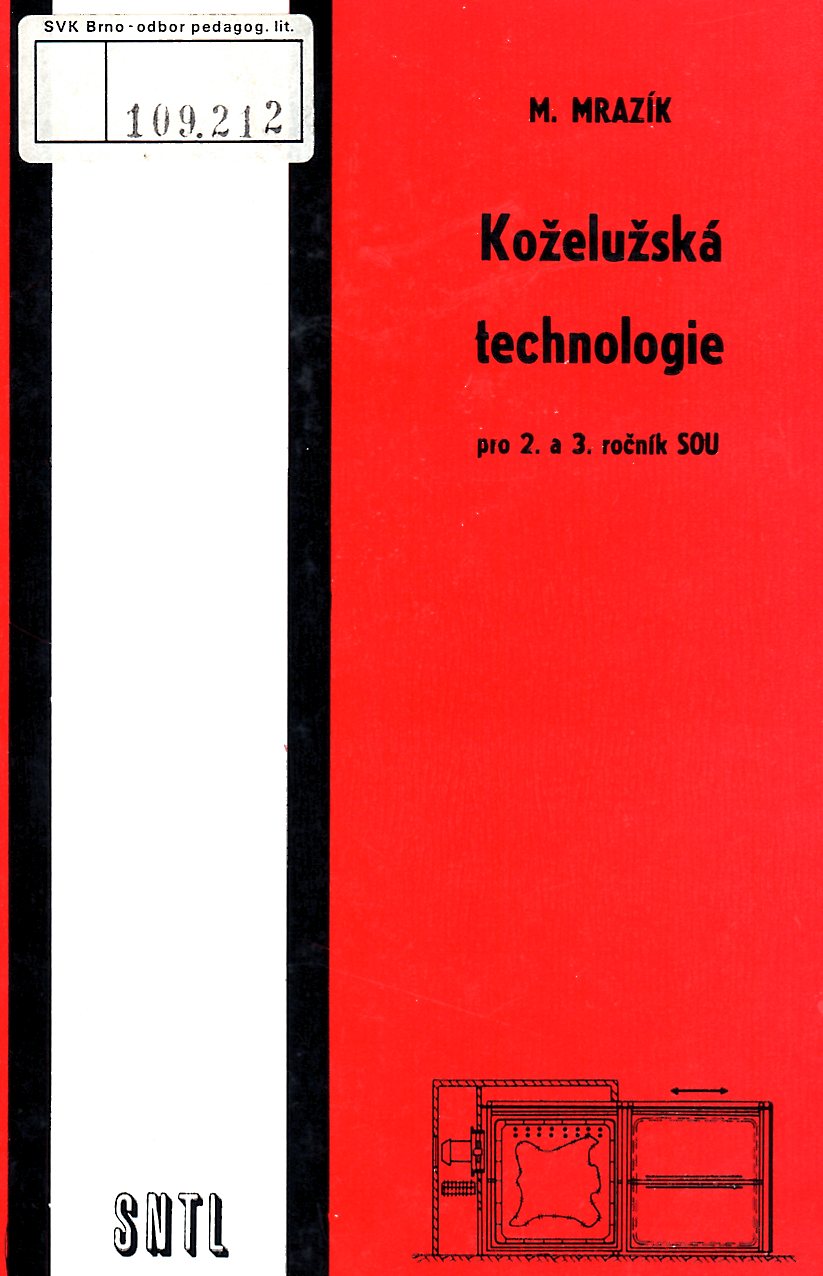 24. 9. 2015
PŘÍRODNÍ POLYMERY PŘF MU  1 2015
22
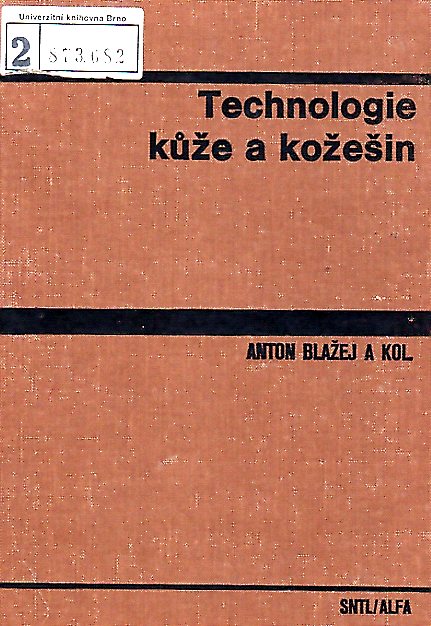 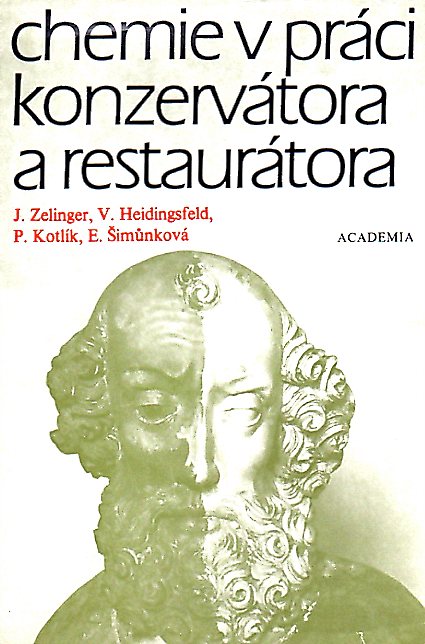 24. 9. 2015
PŘÍRODNÍ POLYMERY PŘF MU  1 2015
23
Čemu se věnovat budeme a čemu ne?
Budeme se věnovat
Nebudeme se věnovat
Přírodní oligomery
Vosky
Přírodní polymery
Modifikace přírodních polymerů
Využití přírodních polymerů
Enzymy
Nukleové kyseliny
Nízkomolekulární přírodní látky
24. 9. 2015
PŘÍRODNÍ POLYMERY PŘF MU  1 2015
24
Přírodní polymery – základ chemie polymerů a plastů
Celuloid > nitrocelulóza s kafrem
Galatit > kasein s formaldehydem
Viskózové vlákno > regenerovaná celulóza
……………….
24. 9. 2015
PŘÍRODNÍ POLYMERY PŘF MU  1 2015
25
Syntetické produkty
Přírodní produkty 
Modifikované přírodní produkty
Syntetické produkty
24. 9. 2015
PŘÍRODNÍ POLYMERY PŘF MU  1 2015
26
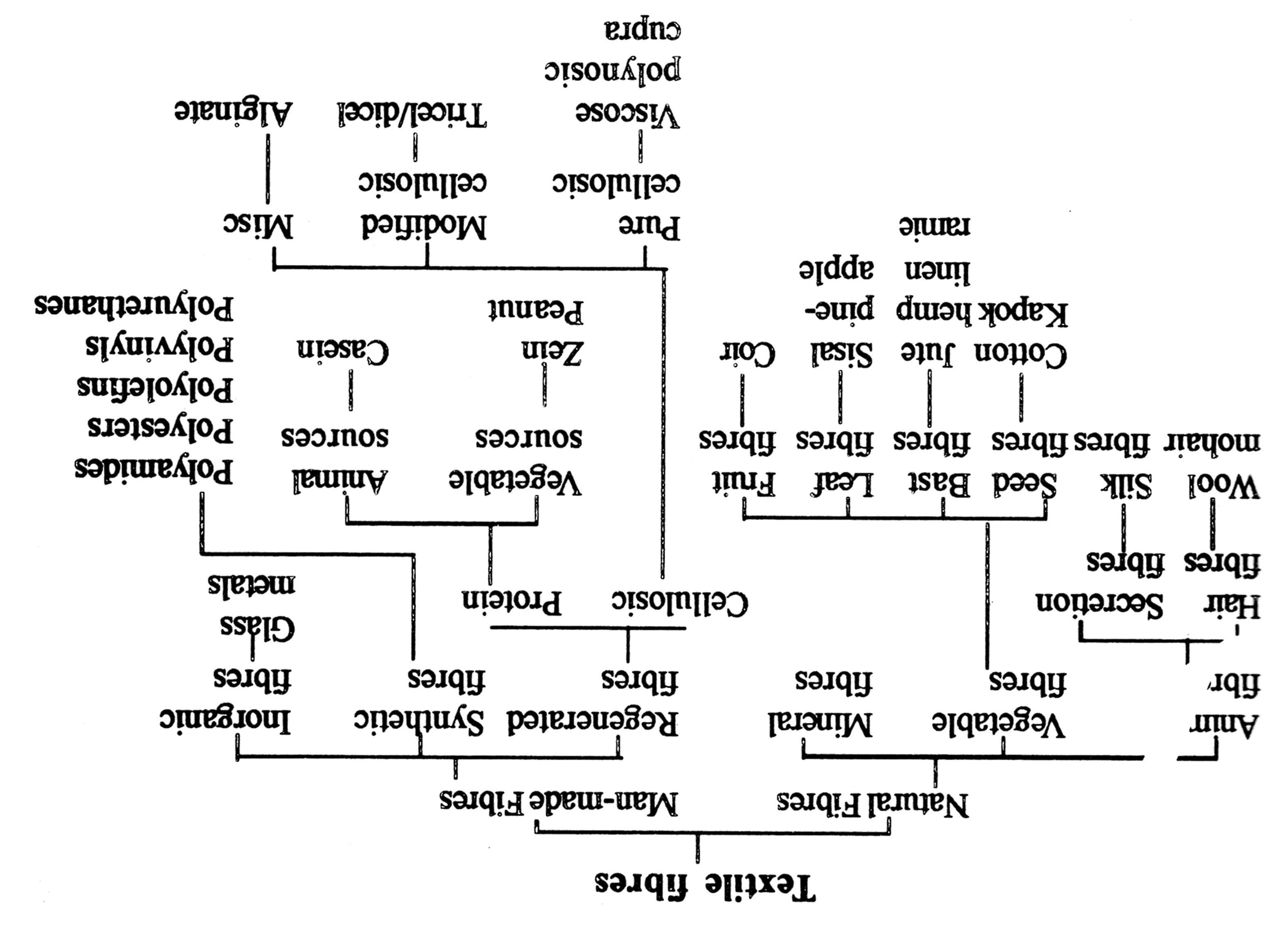 Textilní vlákna jsou často přírodní polymery!
24. 9. 2015
PŘÍRODNÍ POLYMERY PŘF MU  1 2015
27
Přírodní produkty
Po izolaci a případném vyčištění je lze použít tak, jak jsou získány z přírodních zdrojů
PŘÍKLADY:
Celulózová vlákna > bavlna (cca. 98 % hmot. Celulózy)
Škrob > izolace z rostlin (brambory, pšenice, kukuřice)
Kolagen
24. 9. 2015
PŘÍRODNÍ POLYMERY PŘF MU  1 2015
28
Modifikované přírodní produkty
Po izolaci a případném vyčištění jsou podrobeny chemické reakci (reakcím), čímž je získán výsledný produkt
PŘÍKLADY:
Celulózová vlákna > xantogenát > srážení > textilní vlákna
Škrob > kyselina + teplo > dextrinové lepidlo
Kolagen > denaturace > klíh a želatina
24. 9. 2015
PŘÍRODNÍ POLYMERY PŘF MU  1 2015
29
Syntetické produkty
Výsledný produkt je získán záměrnou lidskou činností z látek (monomerů)  
PŘÍKLADY:
Etylén > polyetylén
Butadien + styrén > butadien-styrénový kaučuk
Dimetyltereftalát + etylénglykol > PETP (PET)
24. 9. 2015
PŘÍRODNÍ POLYMERY PŘF MU  1 2015
30
Význam přírodních polymerů v minulosti, současnosti a budoucnosti
Minulost: dominance přírodních polymerů
Současnost: minoritní role jako technický plast, konkurence v oblasti lepidel trvá, přesun významu do potravinářství a léčiv
BUDOUCNOST:  
Rozvoj modifikovaných přírodních polymerů (asi kromě papíru)
Snahy o chemické využití biomasy 
Energetické využití (bioplyn, dřevoplyn)
24. 9. 2015
PŘÍRODNÍ POLYMERY PŘF MU  1 2015
31
Má KAŽDÉ využití přírodních surovin smysl?
Co soudíte o těchto využitích:
Bionafta,
Kyselina polymléčná,
Biolíh,
Etylén z biolihu,
…………….
24. 9. 2015
PŘÍRODNÍ POLYMERY PŘF MU  1 2015
32
Co je vhodné si oživit 1 ?
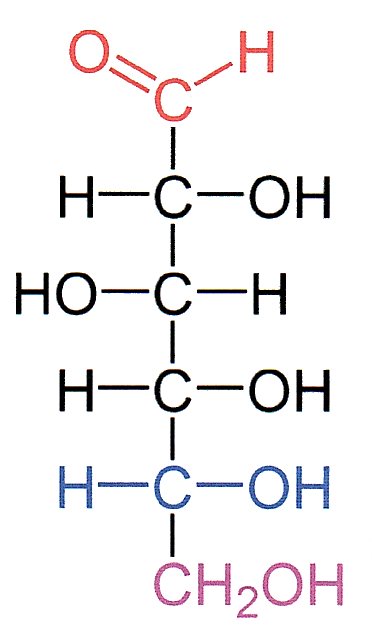 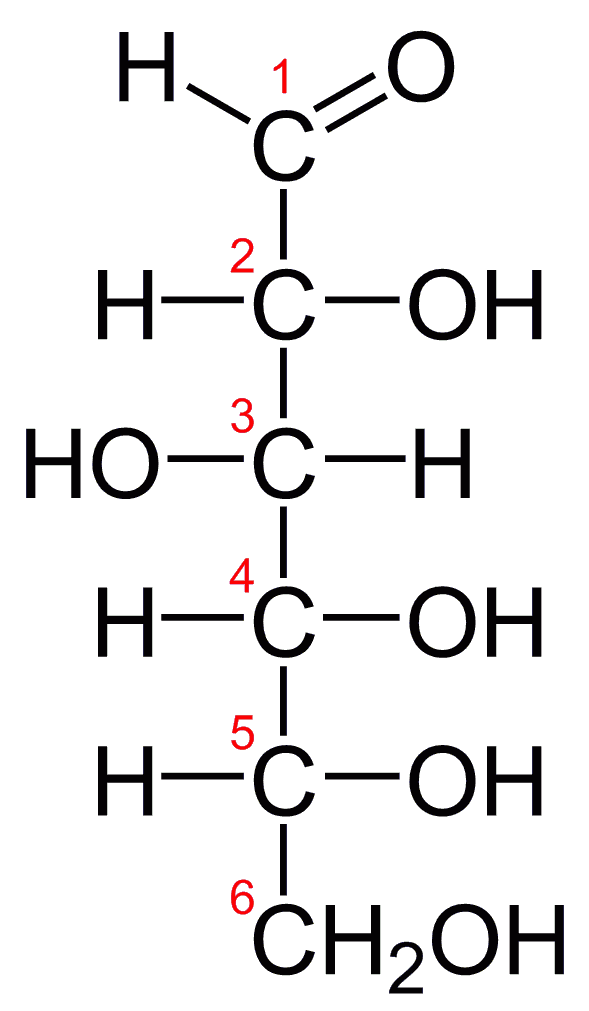 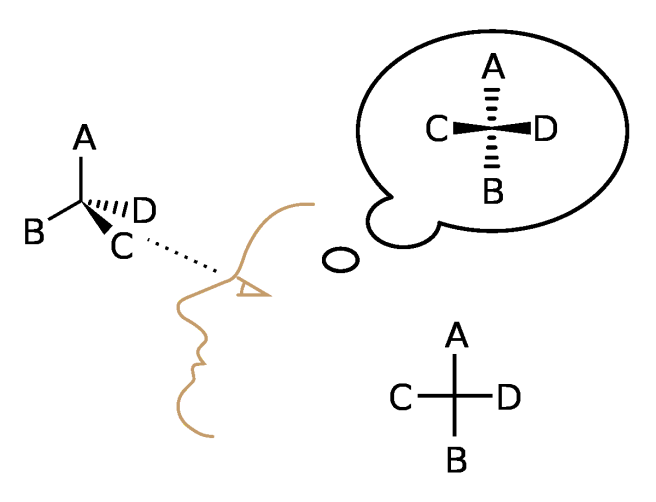 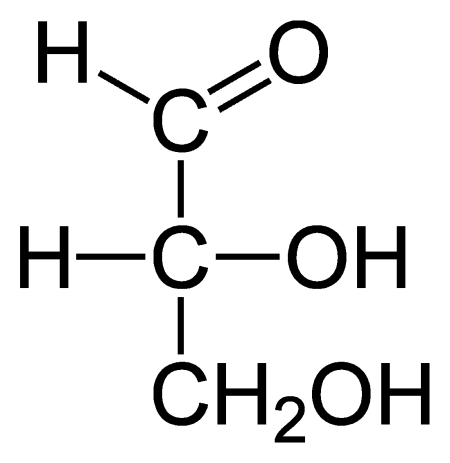 Fischerova  projekce
D-Glukosy ještě jednou:
 C1 je nahoře,
 -OH na C5 je napravo
Fischer projection of
D-Glucose
Fischer projection of
D-Glyceraldehyde
24. 9. 2015
PŘÍRODNÍ POLYMERY PŘF MU  1 2015
33
Co je vhodné si oživit 2 ?
Anomerizace a mutarotace glukózy 
v tzv. HAVORTHOVĚ PROJEKCI
24. 9. 2015
PŘÍRODNÍ POLYMERY PŘF MU  1 2015
34
Co je vhodné si oživit 3 ?
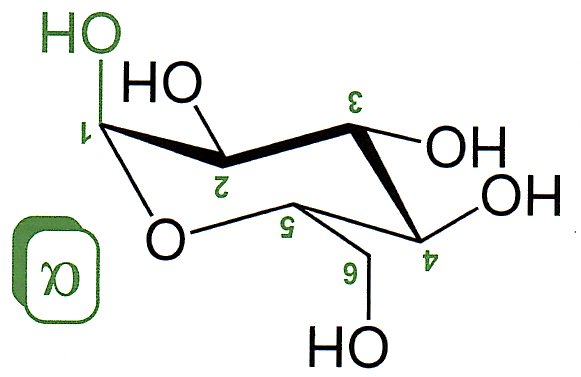 Vazby  -OH na C1 a vazba C5-C6 jsou TRANS
a – D – glukopyranosa (cyklická forma glukosy)
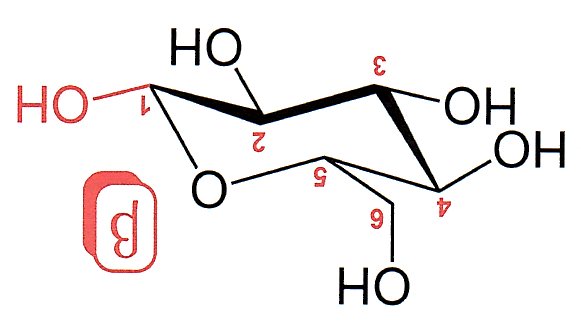 b – D – glukopyranosa (cyklická forma glukosy)
Vazby  -OH na C1 a vazba C5-C6 jsou CIS
24. 9. 2015
PŘÍRODNÍ POLYMERY PŘF MU  1 2015
35
Co je vhodné si oživit 4 ?
a – D – glukopyranosa (cyklická forma glukosy, má jí být cca. 37 % molárních ) je v rovnováze s 
b – D – glukopyranosa (cyklická forma glukosy , má jí být cca. 63 % molárních ) a tyto obě formy ještě koexistují s formou lineární (té má být jen cca. 0,002 % molárních)
Forma D v přírodě převažuje
24. 9. 2015
PŘÍRODNÍ POLYMERY PŘF MU  1 2015
36